GIÁO DỤC CÔNG DÂN LỚP 11
BÀI 1: 
CÔNG DÂN VỚI 
SỰ PHÁT TRIỂN KINH TẾ
(2 tiết)
1. Sản xuất của cải vật chất
Thế nào là sản xuất của cải vật chất?
Vai trò của sản xuất của cải vật chất
2. Các yếu tố cơ bản của quá trình sản xuất
Sức lao động
Đối tượng lao động
Tư liệu lao động
3. Phát triển kinh tế và ý nghĩa của phát triển kinh tế đối với cá nhân, gia đình và xã hội
Phát triển kinh tế
ý nghĩa của phát triển kinh tế đối với cá nhân, gia đình và xã hội
NỘI DUNG BÀI HỌC
1. Sản xuất của cải vật chất
a. Thế nào là sản xuất của cải vật chất?
?
Con người muốn tồn tại và phát triển cần phải làm gì?
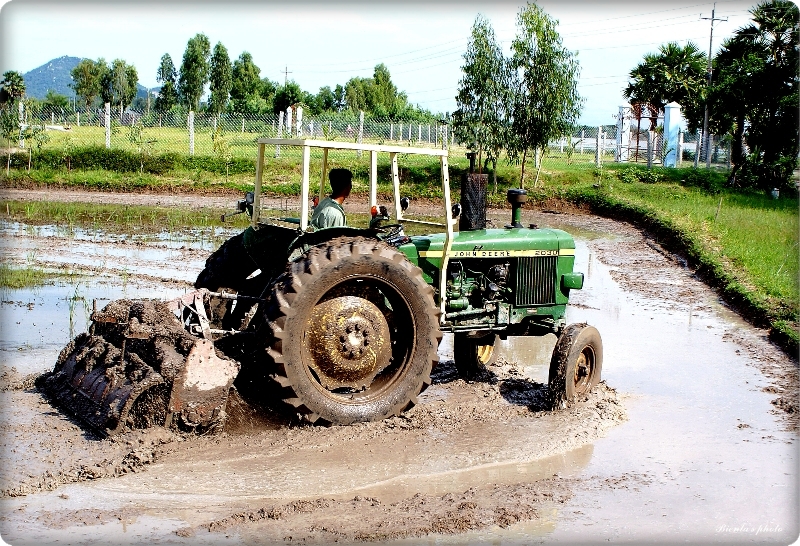 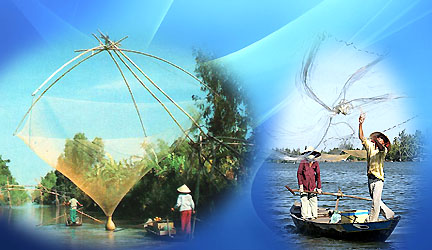 Tác động làm biến đổi thiên nhiên để tạo ra sản phẩm
1. Sản xuất của cải vật chất
a. Thế nào là sản xuất của cải vật chất?
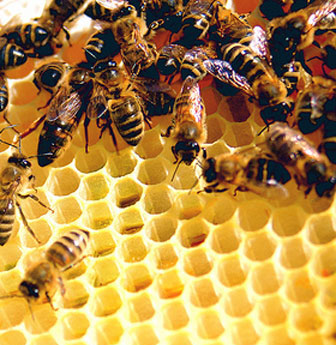 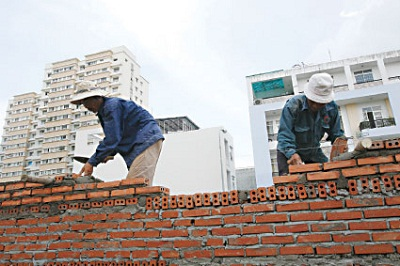 ?
Sản xuất của cải vật chất ?
Sản xuất 
của cải vật chất
Con người tác động vào tự nhiên, biến đổi các yếu tố tự nhiên.
Tạo ra các sản phẩm phù hợp với nhu cầu cầu của mình.
1
2
Quyết định mọi hoạt động của xã hội.
Là cơ sở tồn tại của xã hội.
b. Vai trò của sản xuất của cải vật chất
?
Vai trò của sản xuất của cải vật chất?
2. Các yếu tố cơ bản của quá trình sản xuất
Sản phẩm
a. Sức lao động
Sức lao động
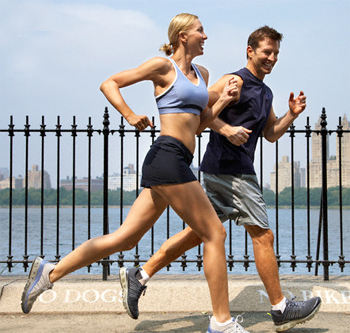 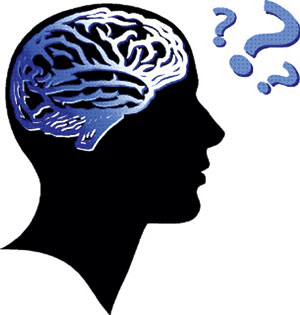 Trí lực
Thể lực
 Sức lao động là toàn bộ những năng lực thể chất và tinh thần của con người được vận dụng vào quá trình sản xuất.
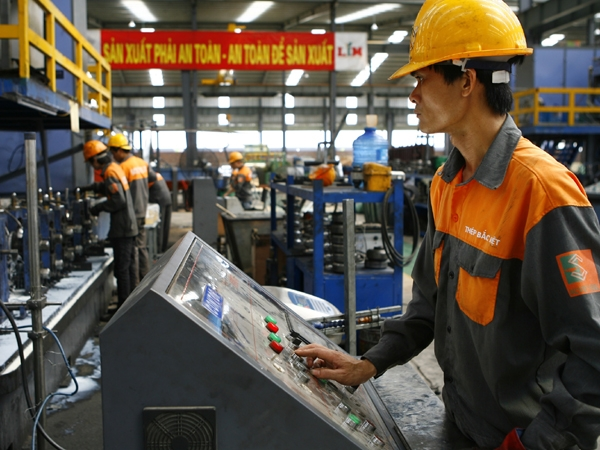 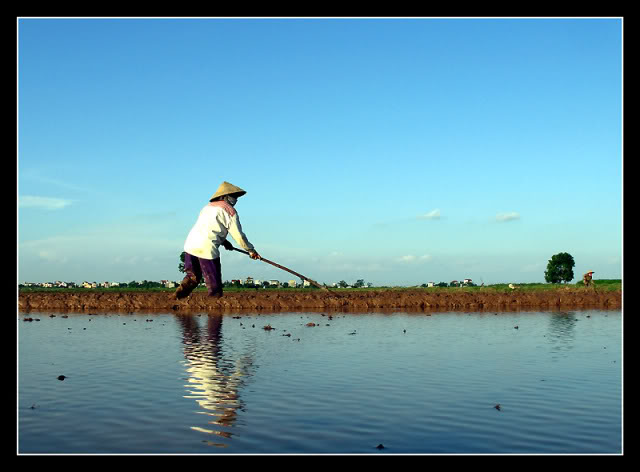 Phân biệt sức lao động và lao động:
Sức lao động
Tư liệu sản xuất
Lao động
b. Đối tượng lao động
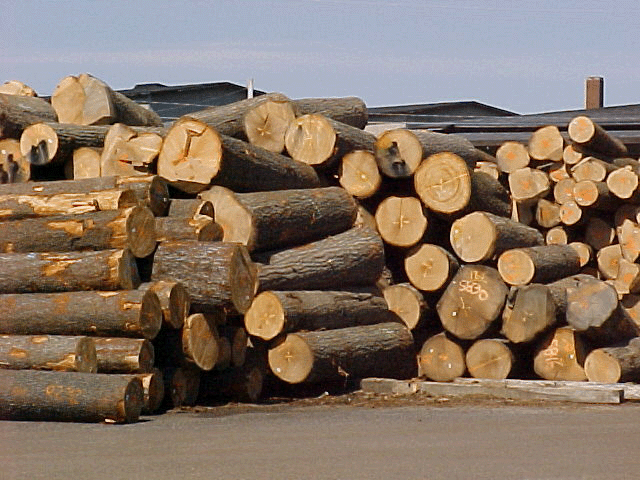 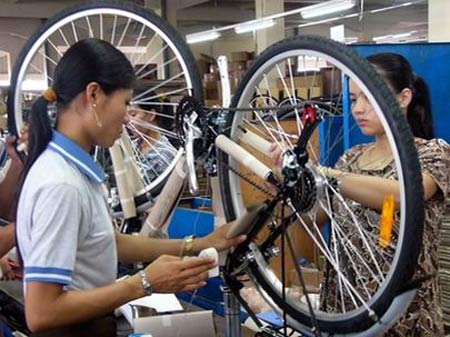 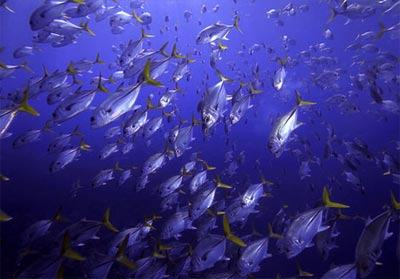  Đối tượng lao động là những yếu tố của tự nhiên mà lao động của con người tác động nhằm làm biến đổi nó cho phù hợp với mục đích của con người.
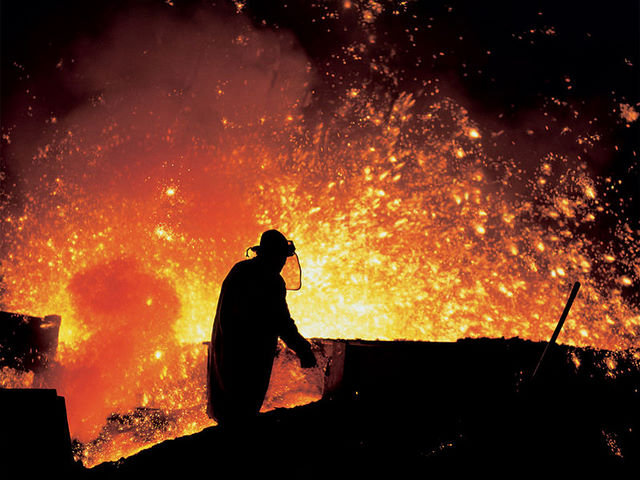 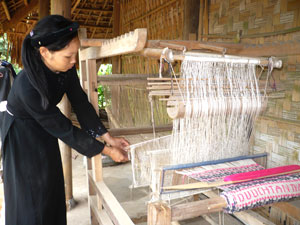 c. Tư liệu lao động
 Tư liệu lao động là một vật hay hệ thống những vật làm nhiệm vụ truyền dẫn sự tác động của con người lên đối tượng lao động, nhằm biến đổi đối tượng lao động thành sản phẩm thỏa mãn nhu cầu của con người.
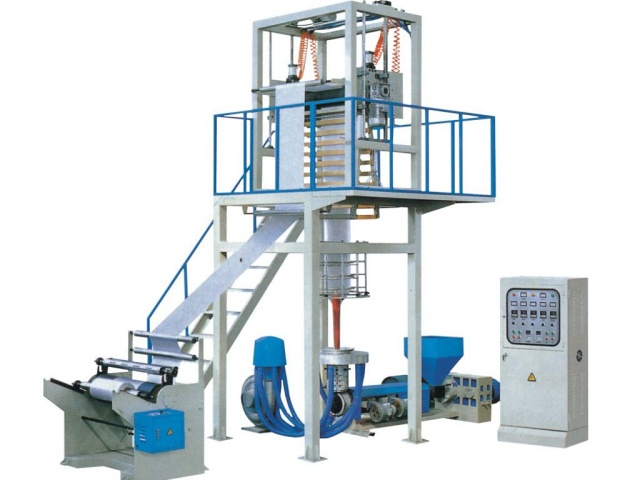 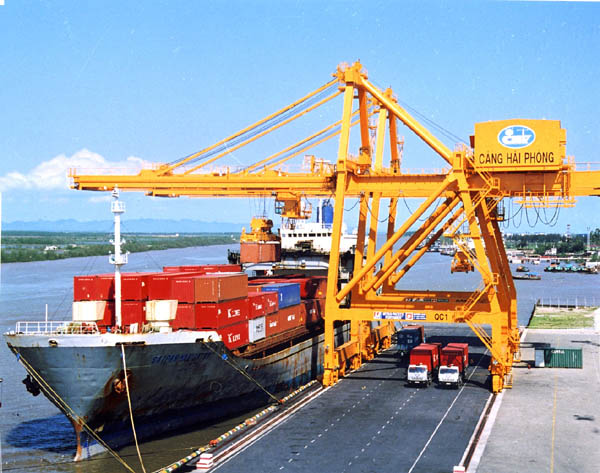 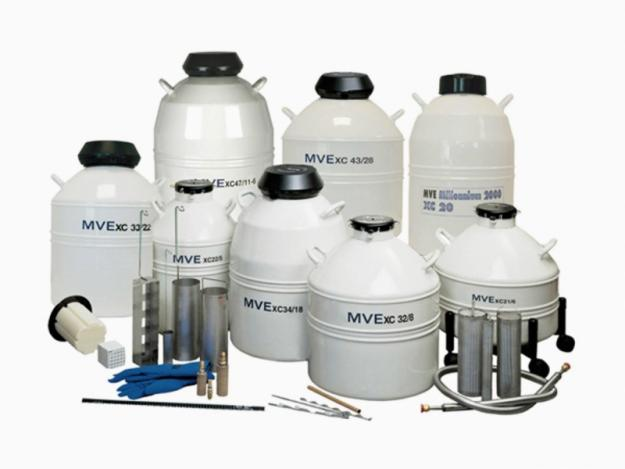 Tư liệu lao động được chia thành ba loại:
Công cụ LĐ hay công cụ SX:
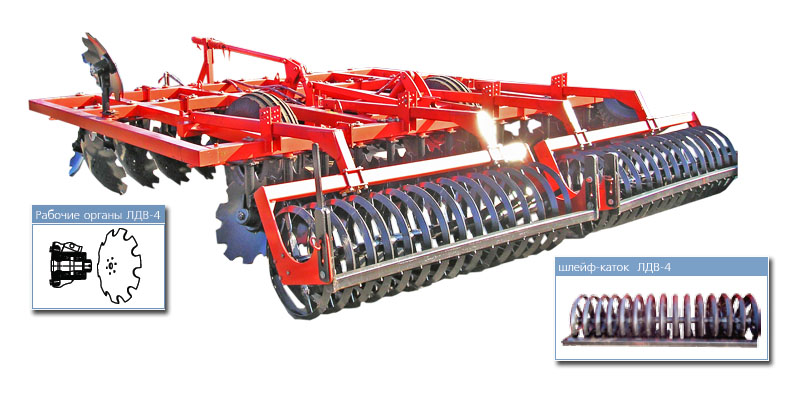 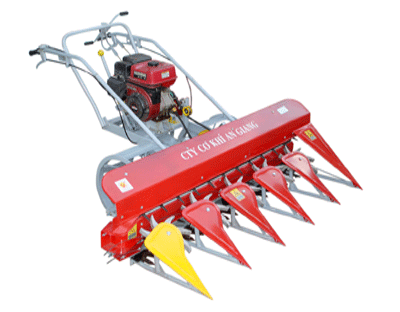 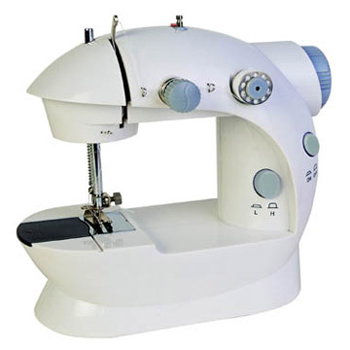 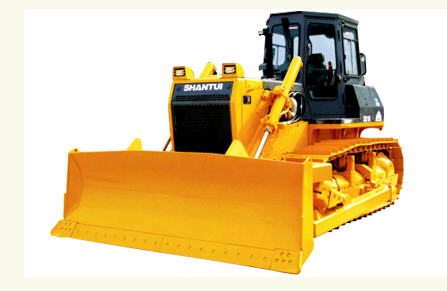 Hệ thống bình chứa của SX:
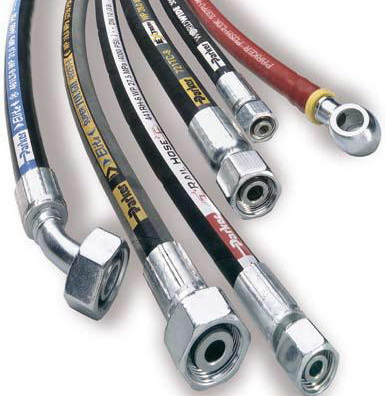 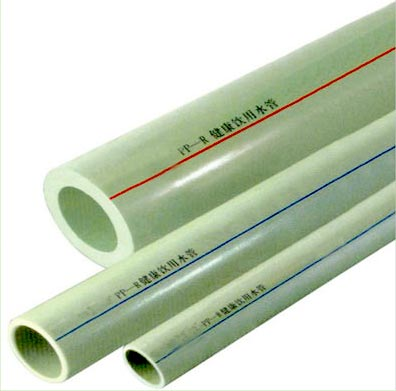 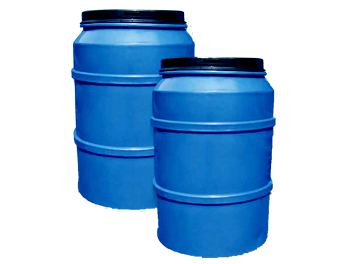 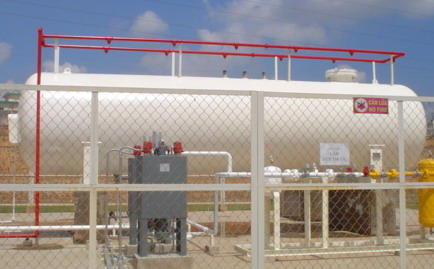 Kết cấu hạ tầng của SX:
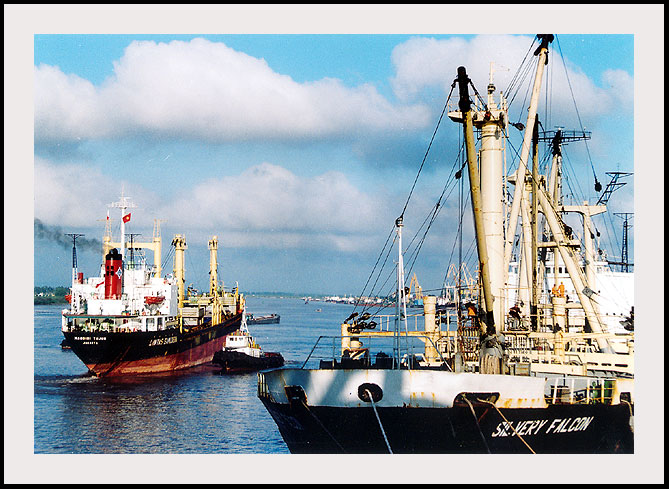 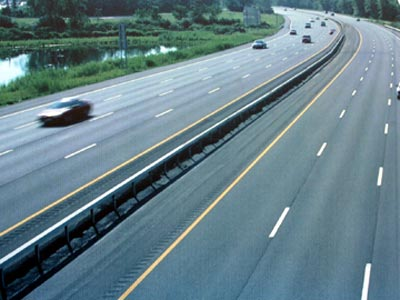 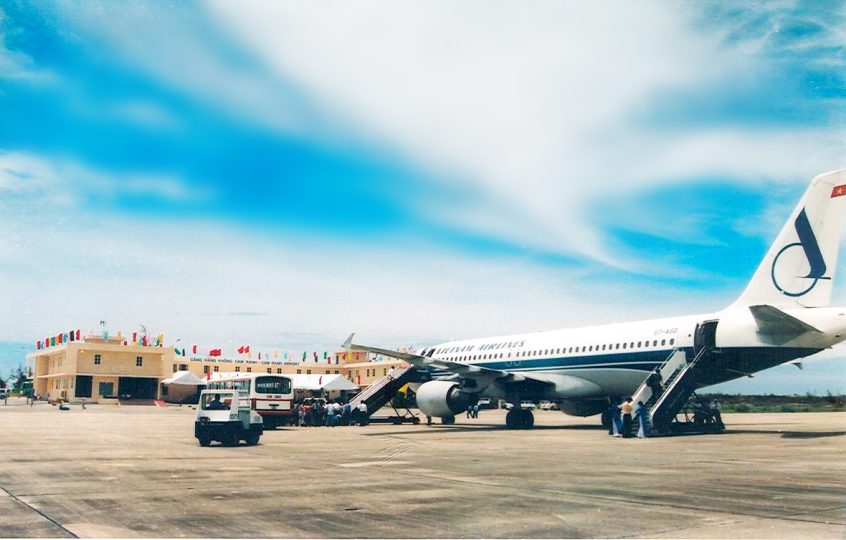 Loại có sẵn trong TN
Sức lao động
Quá trình SX
Đối tượng LĐ
Loại đã trải qua tác động của LĐ
Tư liệu SX
Công cụ LĐ
(công cụ SX)
Tư liệu LĐ
Hệ thống bình chứa
Kết cấu hạ tầng
3. Phát triển kinh tế và ý nghĩa của phát triển kinh tế đối với cá nhân, gia đình và xã hội
Phát triển kinh tế
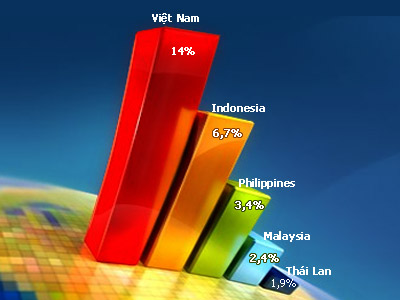 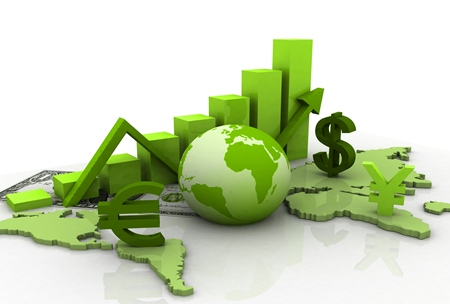 PTKT là sự tăng trưởng kinh tế gắn liền với cơ cấu kinh tế hợp lý, tiến bộ và công bằng xã hội.
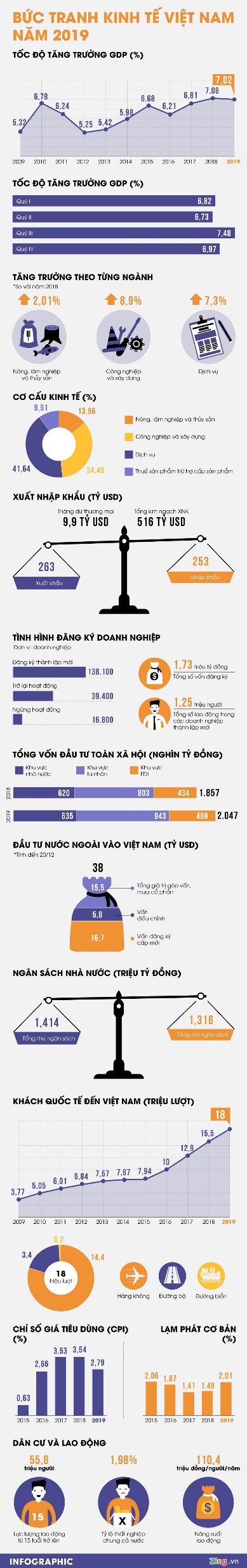 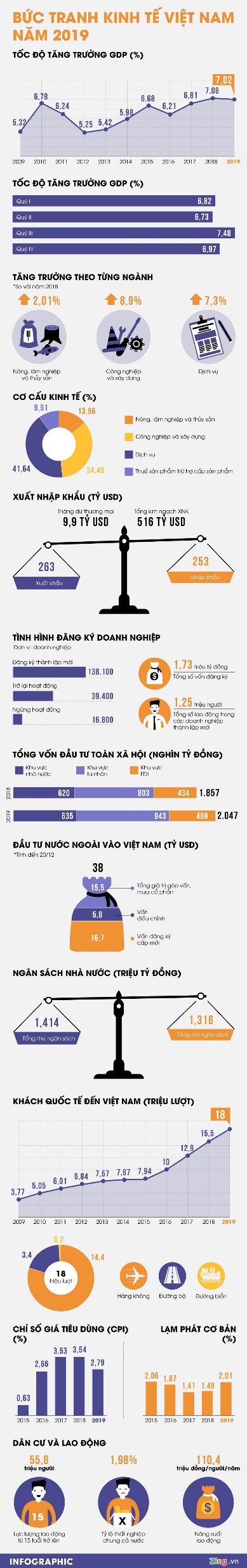 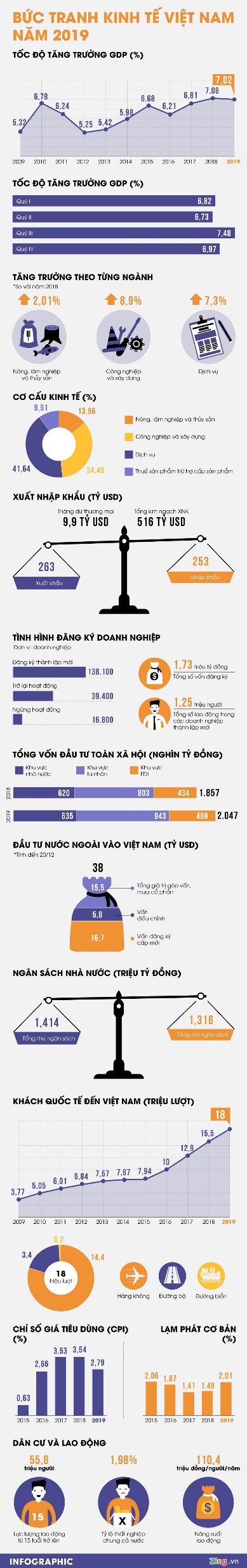 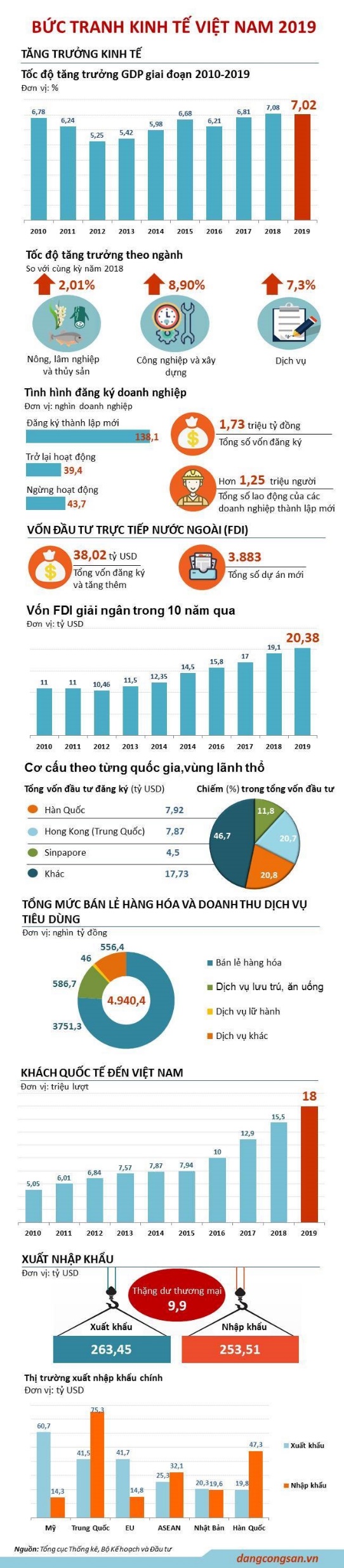 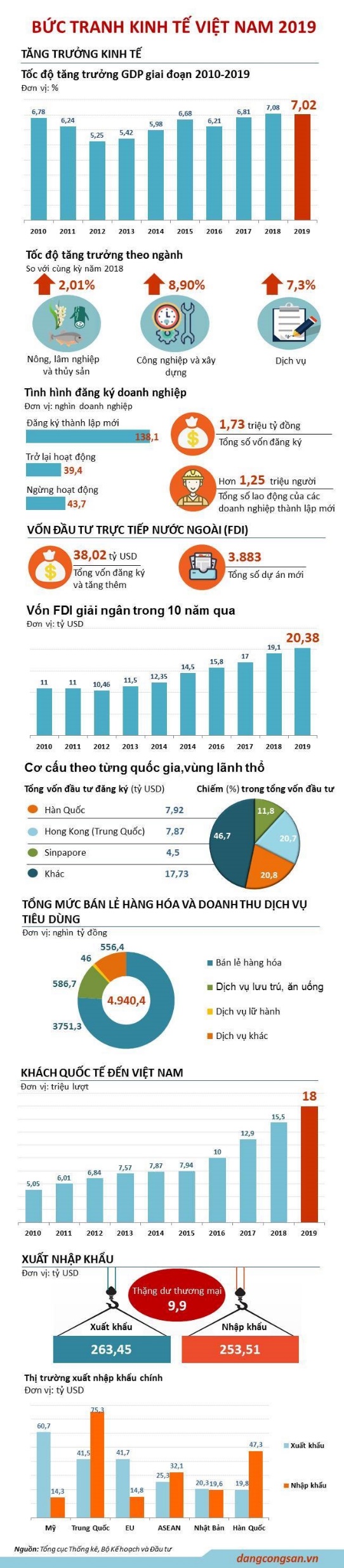 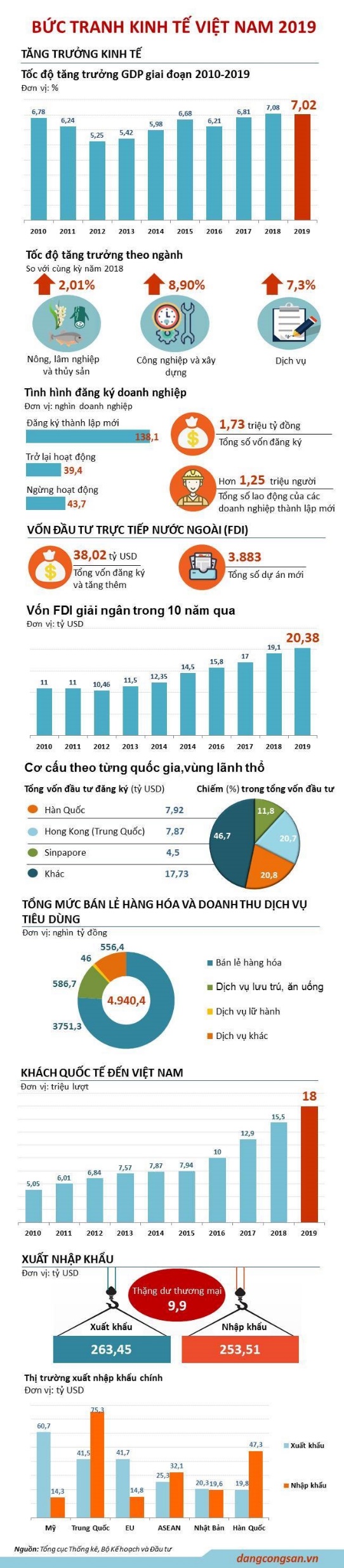 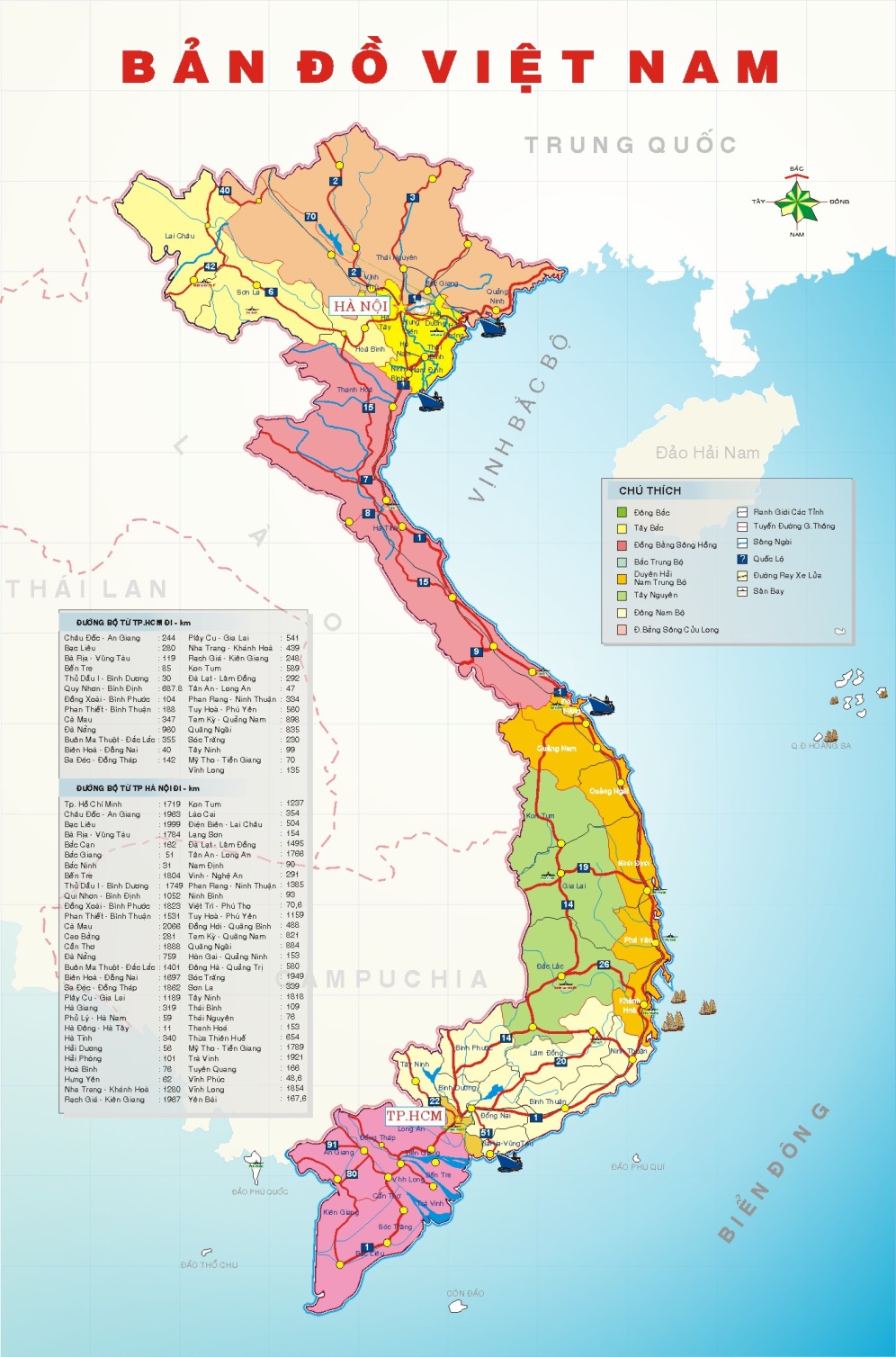 PHÁT TRIỂN KINH TẾ
Tăng trưởng kinh tế đi đôi với công bằng xã hội
Tăng trưởng kinh tế
Tăng trưởng kinh tế dựa trên cơ cấu kinh tế hợp lí, tiến bộ
* Phát triển kinh tế kinh tế biểu hiện trước hết ở sự tăng trưởng kinh tế
BÂY
GiỜ
Tăng trưởng kinh tế?
TĂNG TRƯỞNG
TRƯỚC KIA
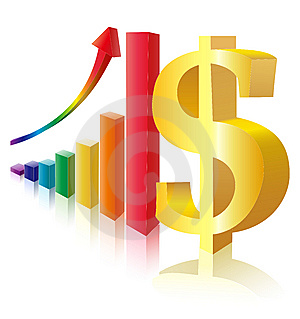 Tăng trưởng kinh tế là sự tăng lên về số lượng, chất lượng sản phẩm và các yếu tố của quá trình sản xuất ra nó.
Biểu đồ 1: Tốc độ tăng trưởng kinh tế Việt Nam
(2001 – 2011)
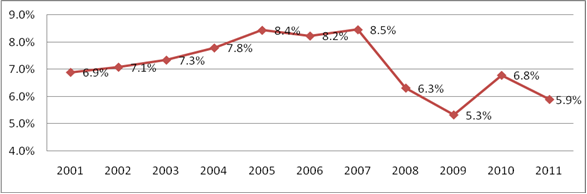 Nguồn: Tổng cục Thống kê
Biểu đồ 2: Tăng trưởng kinh tế thế giới, Mỹ, khu vực đồng Euro, Nhật Bản, các nước châu Á đang phát triển và Việt Nam
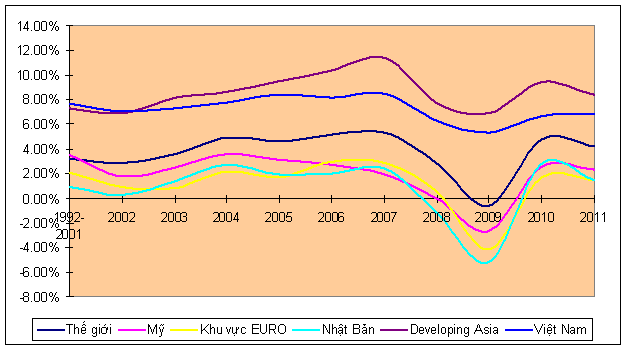 Nguồn: World Economic Outlook, IMF
Biểu đồ 3: GDP bình quân đầu người giai đoạn 2000 – 2010  (USD)
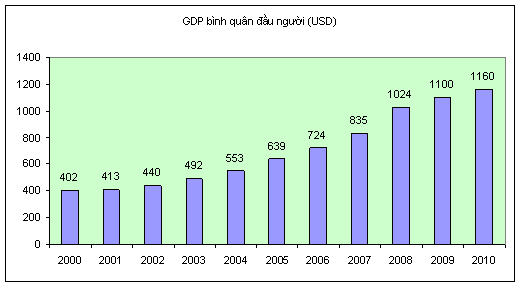 Nguồn: - IMF, September 2010
             -  Báo cáo Thủ tướng Chính phủ về tình hình kinh tế - xã hội năm 	2010 và nhiệm vụ năm 2011
* Tăng trưởng kinh tế dựa trên cơ cấu kinh tế hợp lí, tiến bộ
Theo từ điển Tiếng việt: Cơ cấu là cách tổ chức các thành phần nhằm thực hiện chức năng của chỉnh thể.
Cơ cấu kinh tế là tổng thể mối quan hệ hữu cơ, phụ thuộc và quy định lẫn nhau về cả quy mô và trình độ giữa các:
Ngành kinh tế
Thành phần kinh tế
Vùng kinh tế
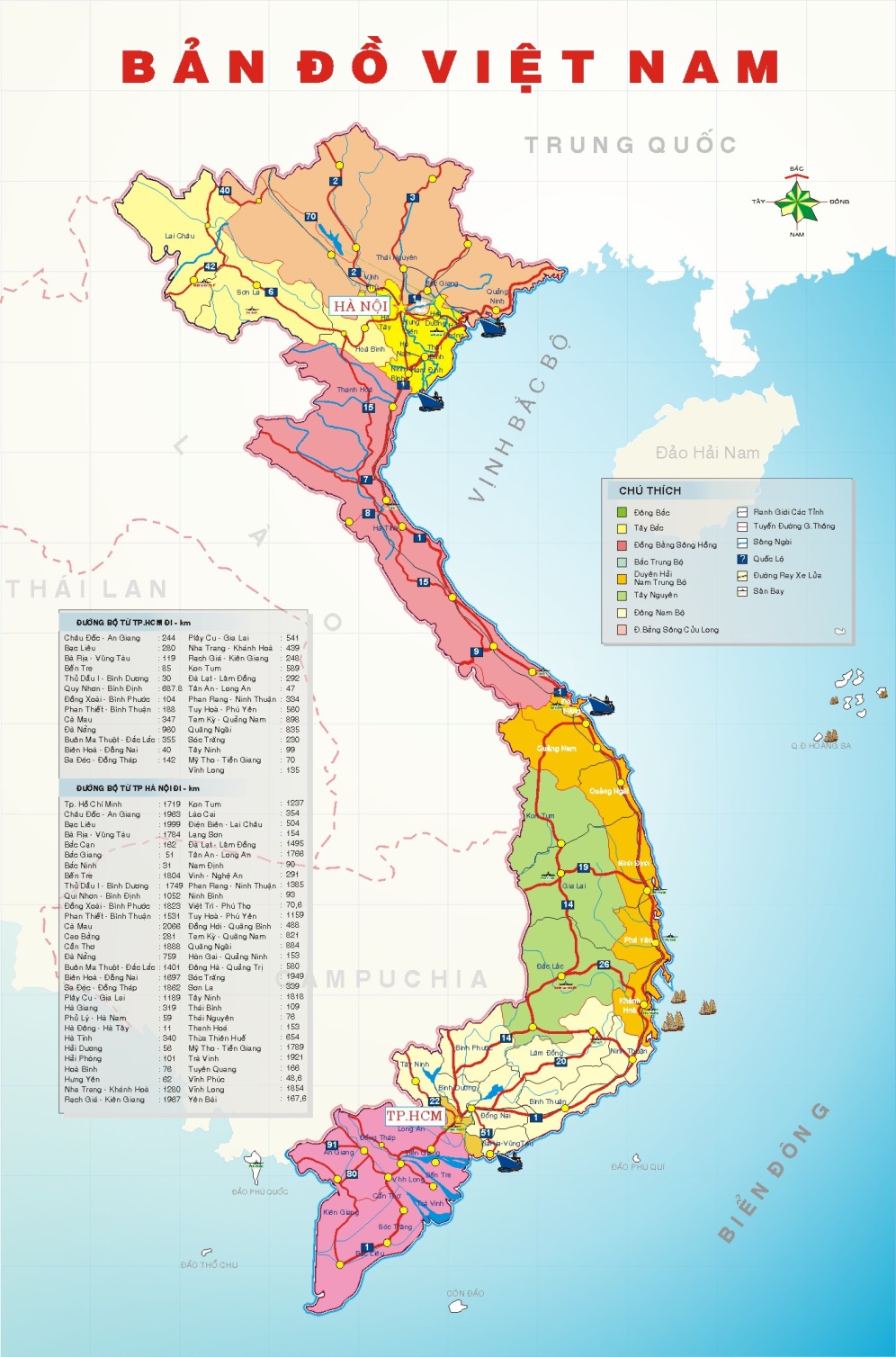 Ngành kinh tế: là tỷ trọng của các ngành kinh tế trong nền kinh tế quốc dân: CN, N-L-NN, DV.
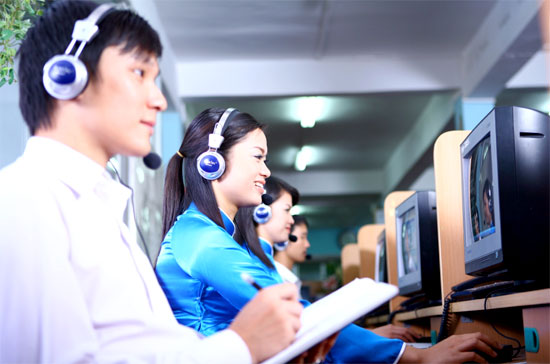 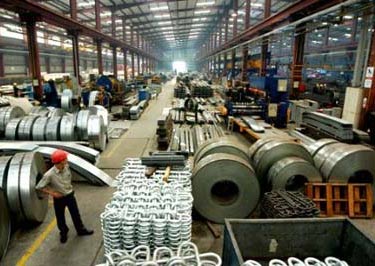 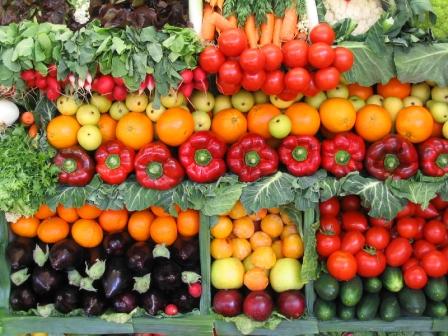 Thành phần kinh tế: là tỷ trọng của các thành phần kinh tế trong nền kinh tế quốc dân bao gồm: Kinh tế nhà nước, kinh tế tập thể, kinh tế tư nhân,. . .
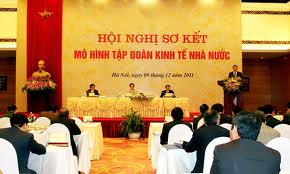 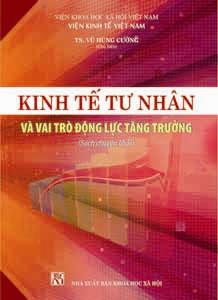 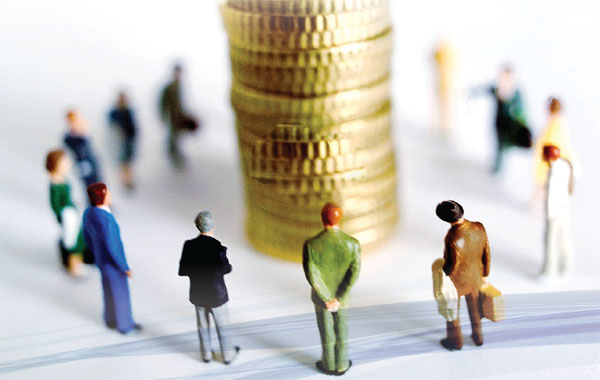 Vùng kinh tế: là tỷ trọng của các vùng trong nền kinh tế quốc dân. Như là: vùng kinh tế đồng bằng sông Hồng, vùng ĐBSCL, vùng Đông nam bộ ...
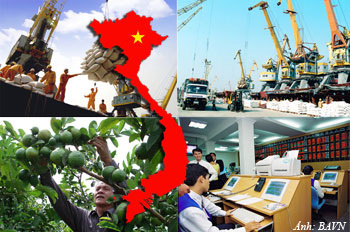 Trong 3 cơ cấu kinh tế nói trên thì cơ cấu kinh tế nào quan trọng nhất? Tại sao?
?
Phát huy được mọi tiềm năng,
 nội lực của toàn bộ nền kinh tế.
CƠ CẤU KINH TẾ HỢP LÍ
Phù hợp với sự phát triển của 
khoa học và công nghệ hiện đại.
Gắn với phân công lao động 
và hợp tác quốc tế.
Biểu đồ 4: Cơ cấu kinh tế Việt Nam phân theo nhóm ngành
(1991-2008)
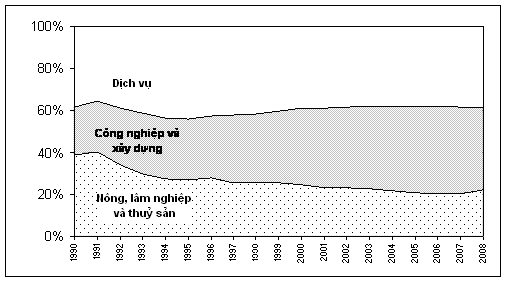 Nguồn: Tổng cục thống kê
Cơ cấu biến đổi theo hướng tiến bộ là cơ cấu kinh tế có:
 Tỉ trọng của các ngành DV và CN tăng dần
 Tỉ trọng của các ngành NN giảm dần
*  Tăng trưởng kinh tế đi đôi với công bằng xã hội
TĂNG TRƯỞNG KINH TẾ
CÔNG BẰNG
XÃ HỘI
b. Ý nghĩa của phát triển kinh tế đối với cá nhân, gia đình và xã hội
ĐỐI VỚI CÁ NHÂN
ĐỐI VỚI GIA ĐÌNH
ĐỐI VỚI XÃ HỘI
Tạo việc làm và thu nhập ổn định
ĐỐI VỚI 
CÁ NHÂN
Có điều kiện chăm sóc sức khỏe,
Nâng cao tuổi thọ, giáo dục …
Nâng cao đời sống vật chất và 
tinh thần, phát triển con người 
toàn diện
ĐỐI VỚI GIA ĐÌNH
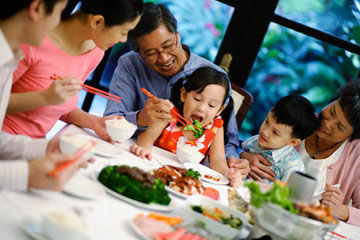 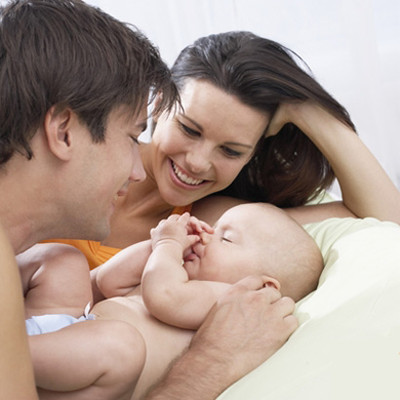 Chức năng sinh sản
Chức năng chăm sóc và giáo dục
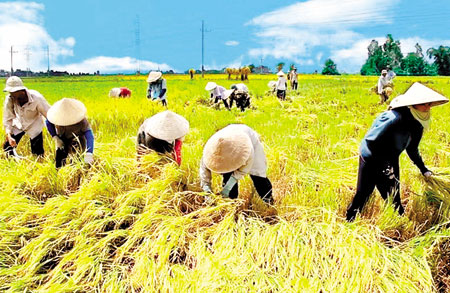 Chức năng kinh tế
CHÚC CÁC EM HỌC TỐT
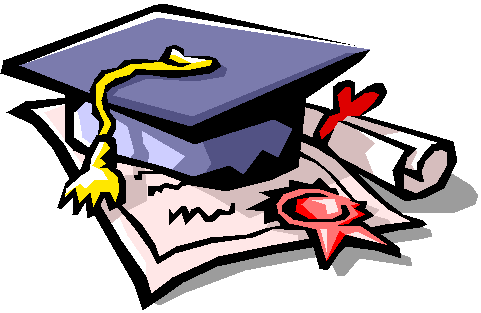